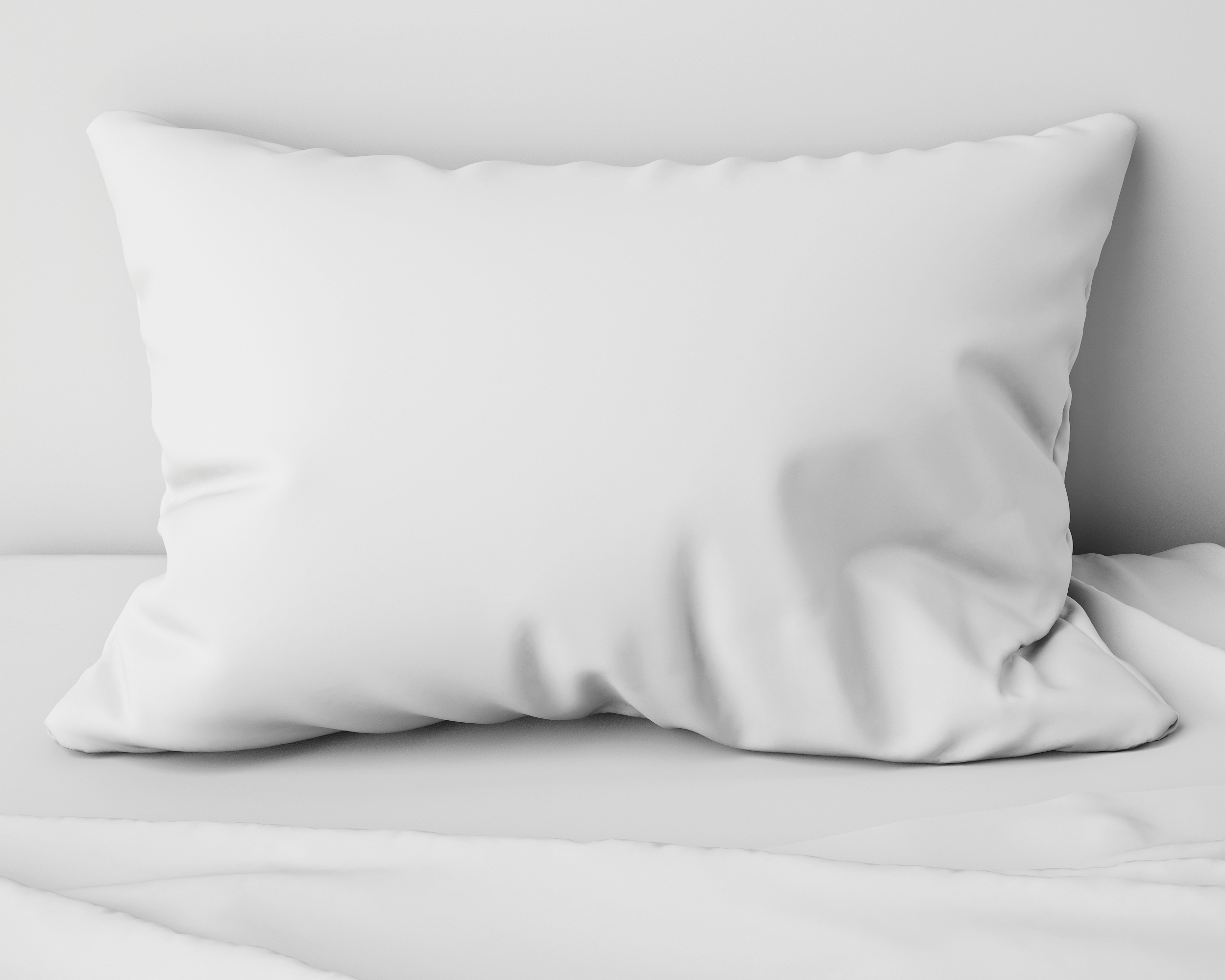 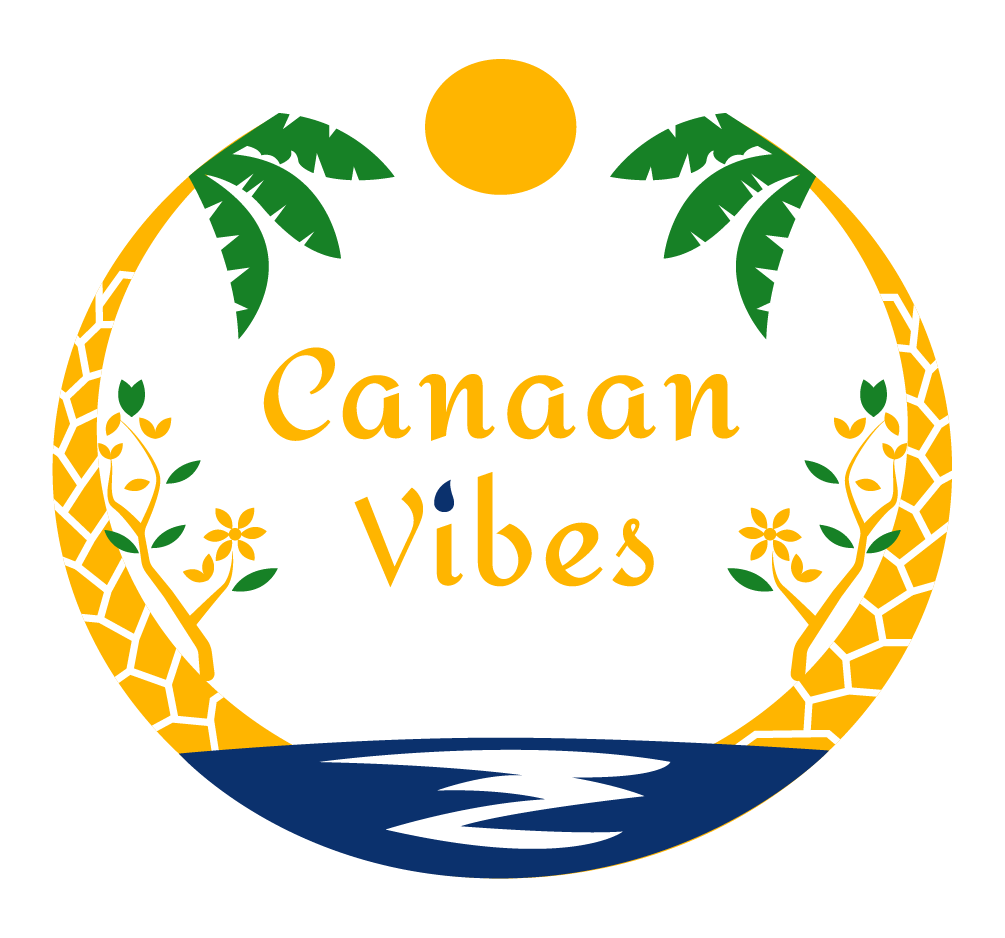 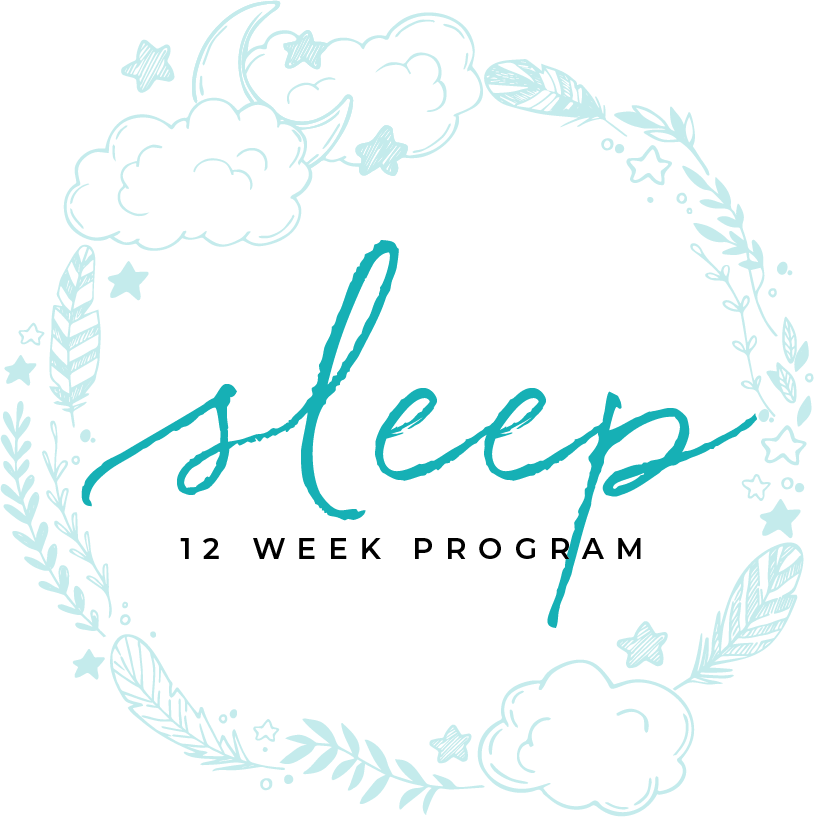 SLEEP ACROSS THE LIFESPAN
MODULE TWO
SLEEP ACROSS
THE LIFESPAN
2
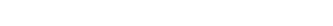 Table of contents
3
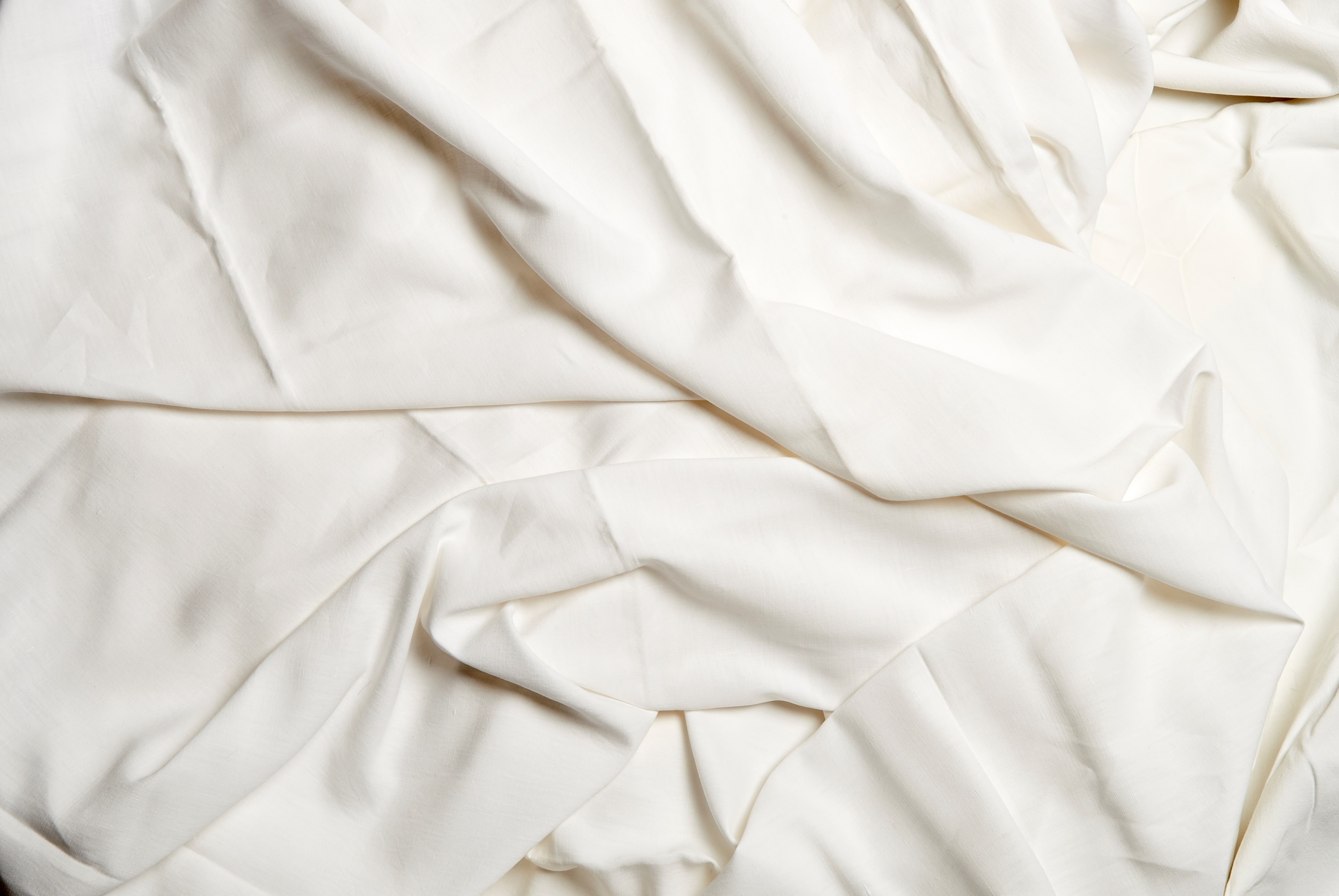 MODULE TWO
INFANTS TO 1 YEAR
part one
4
baby’s sleep cycle
Babies at 2-4 months of age require about 14 hours of sleep a day.
Infants sleep short periods that can be varied in length.  Depending on the child they start to develop a sleep cycle between 2-4 months.
When infants reach 6-12 months they start to develop a longer sleep cycle of 6-9 hours followed immediately by the longest period of wakefulness.
Infants To 1 Year
TIME ASLEEP
5
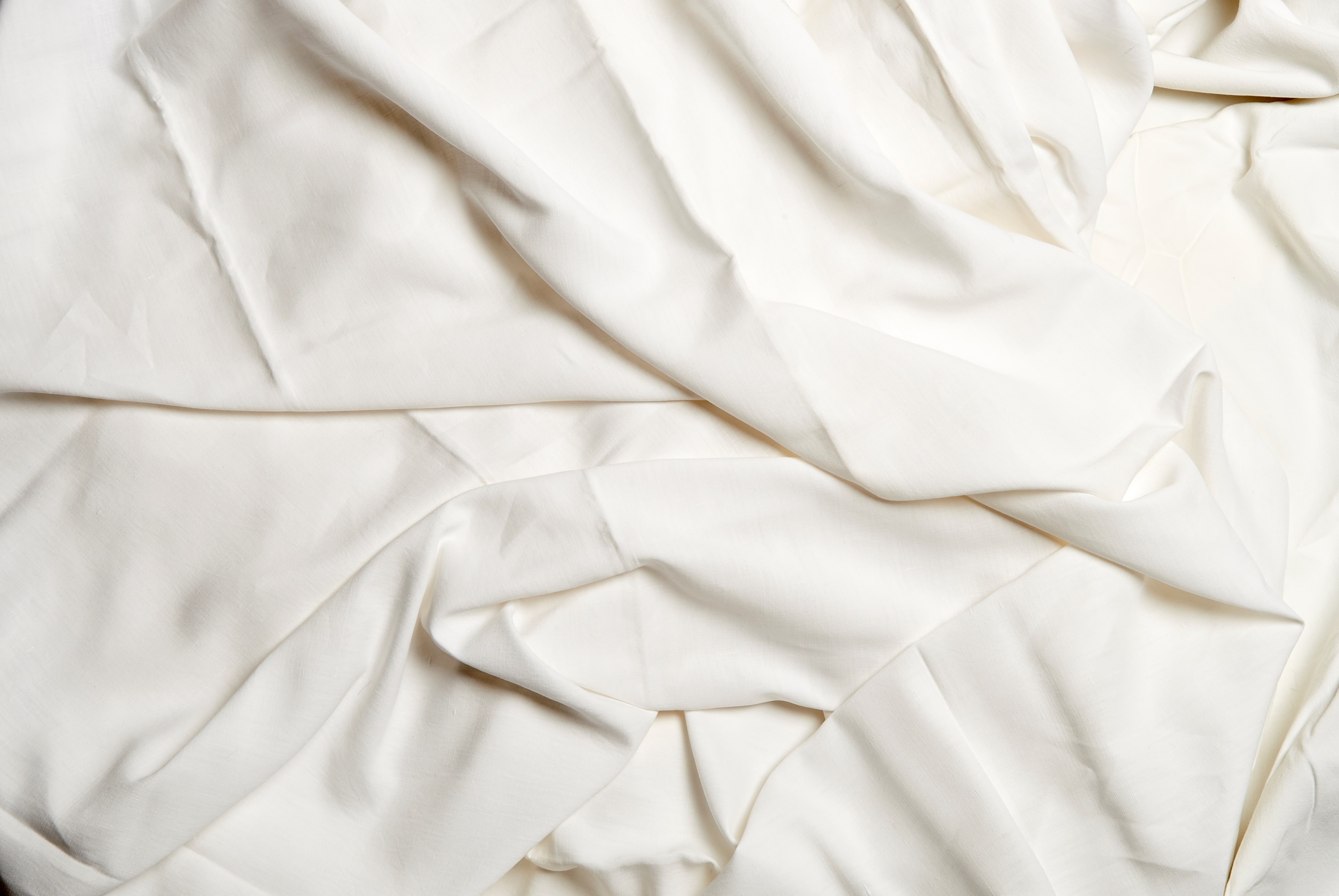 MODULE TWO
TODDLERS
part two
6
naps usually stop between ages 3-5
Toddlers continue to need 12 to 14 hours, however the sleep times shift as they grow to a longer afternoon nap of about 180 minutes and night time of 7-9 hours.  
Naps usually stop between ages 3-5 depending on the child and also their culture and their ethnic heritage.
Toddlers
TIME ASLEEP
7
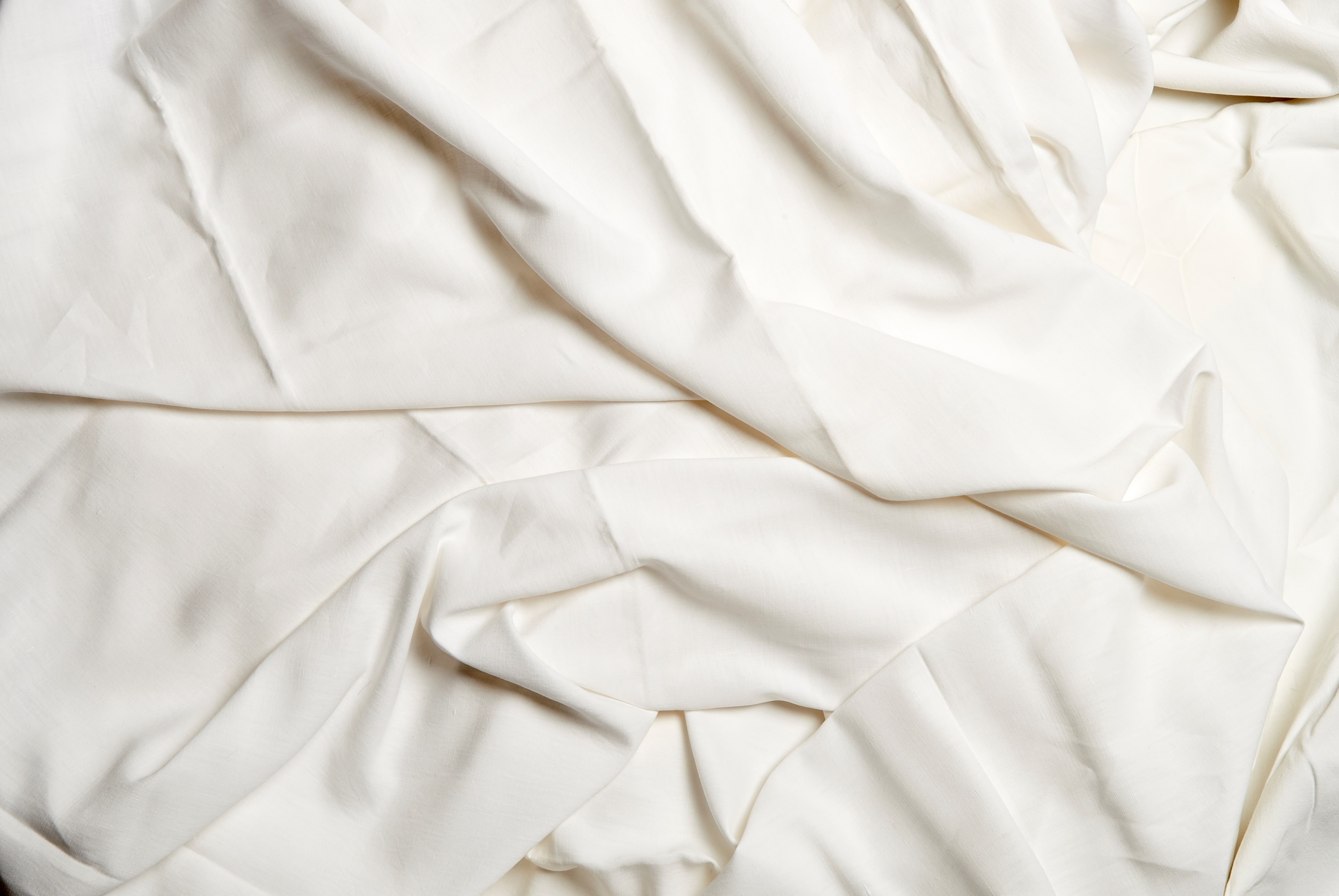 MODULE TWO
CHILD
part three
8
have very few sleep disorders
A young child’s need for sleep is 10 hours a night
They have very few sleep disorders, they may have:
Nightmares
Sleepwalking/Sleep Talking
Snoring (treatment generally is tonsils removed)
Sleep apnea/Sleep deprivation in children looks like ADD/ADHD
Child
TIME ASLEEP
9
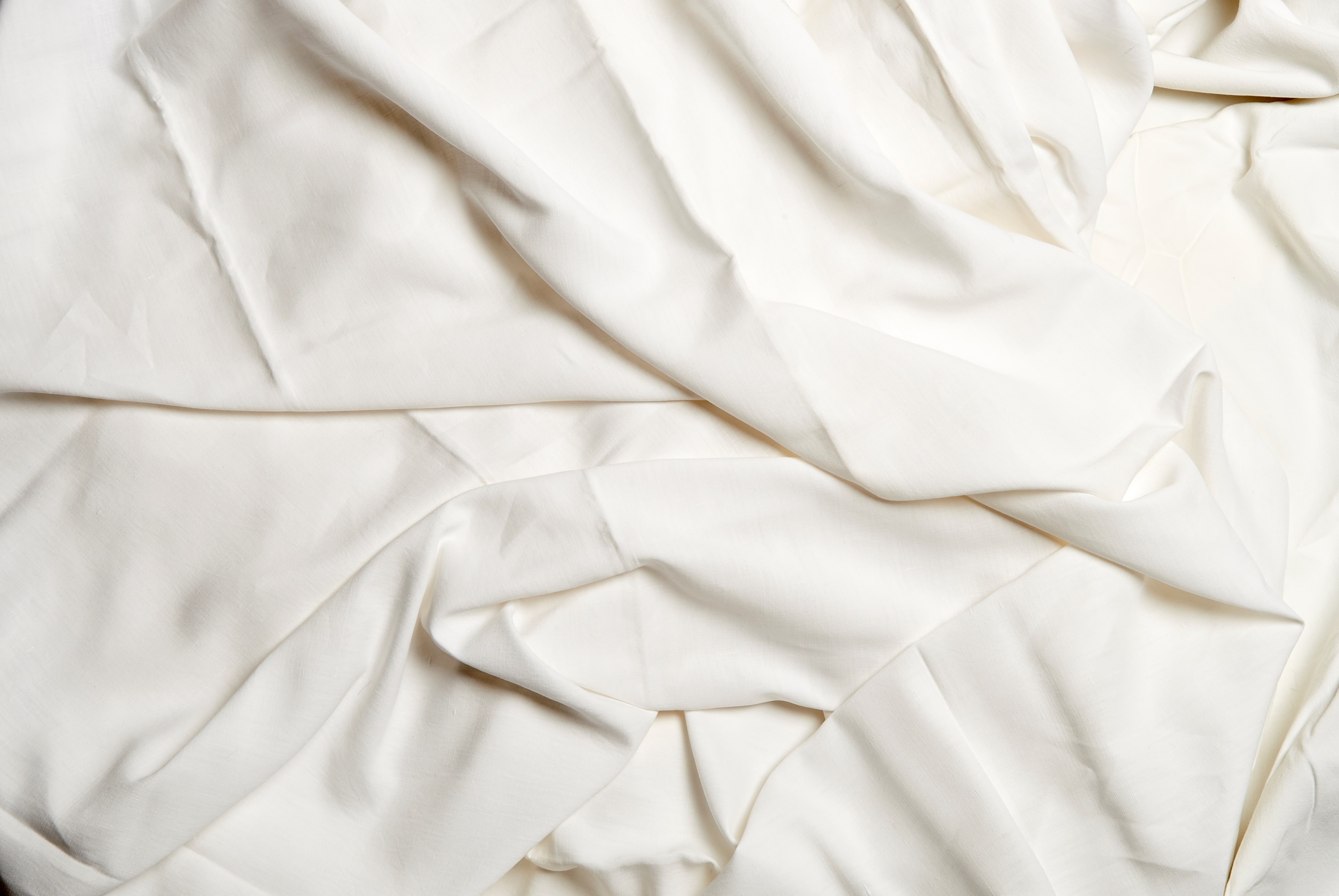 MODULE TWO
ADOLESCENTS
part four
10
need for going to bed later and waking later
Adolescents need 9-10 hours of sleep each night
During puberty there is a natural inclination for going to bed later and waking later 
This has been noted world wide
This also causes insufficient sleep and sleep debt
This causes more morning sleepiness and desire to sleep longer on days off
Many times sleep deprivation is noted due to falling asleep in class or low grades
Adolescents
TIME ASLEEP
11
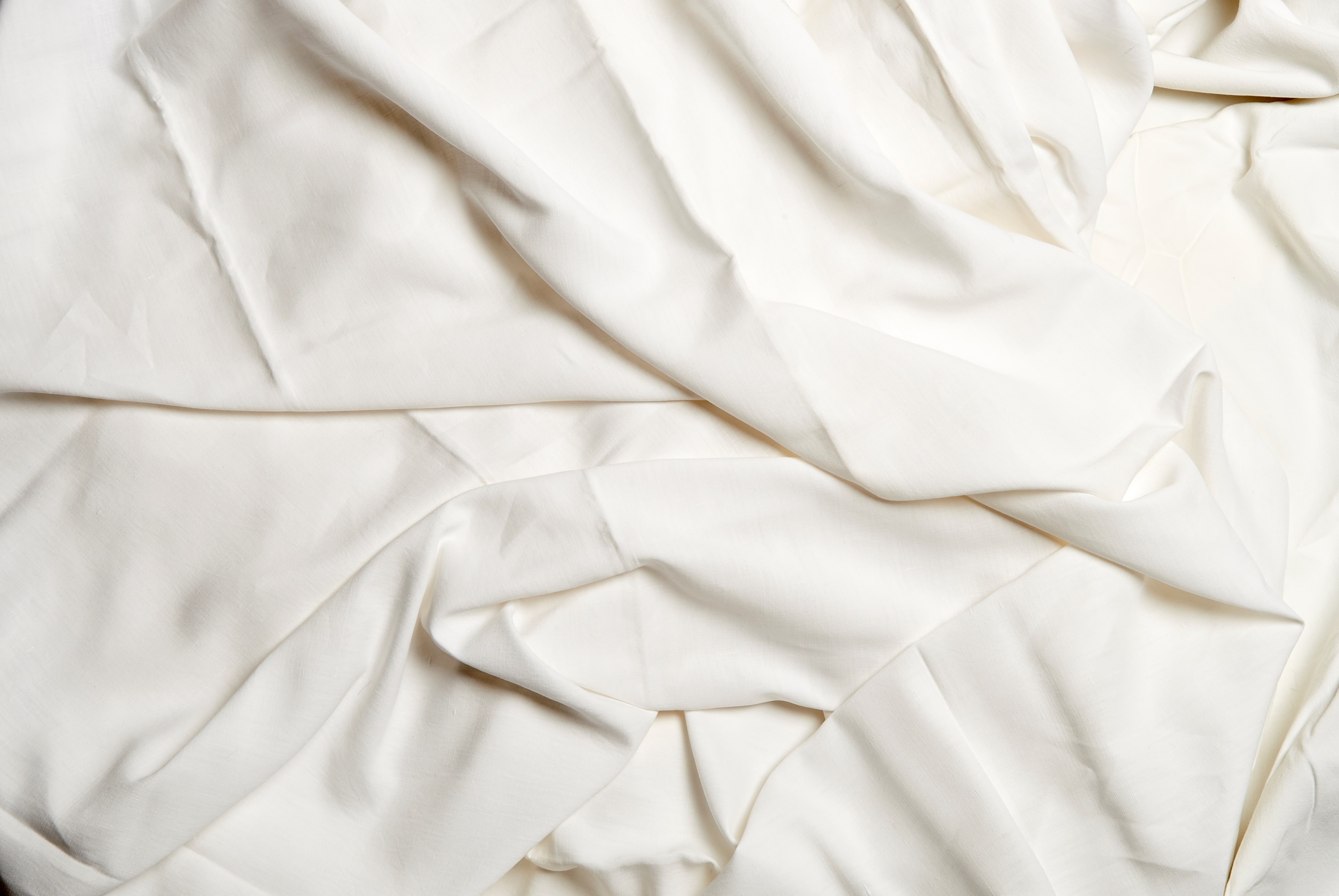 MODULE TWO
ADULTS
part five
12
sleep lighter
Adults need 7.5-8.5 hours depending on the individual person
Most people underestimate their personal need for sleep
As we age the number of hours needed Does Not Change
Sleep does become more fragmented and we have less slow wave sleep
Our body also does not change temperature and our brain waves attenuate making our sleep lighter
This is when advanced sleep phase disorder happens due to changes in response to light and dark
Other conditions are movement disorders and insomnia
Adults
TIME ASLEEP
13
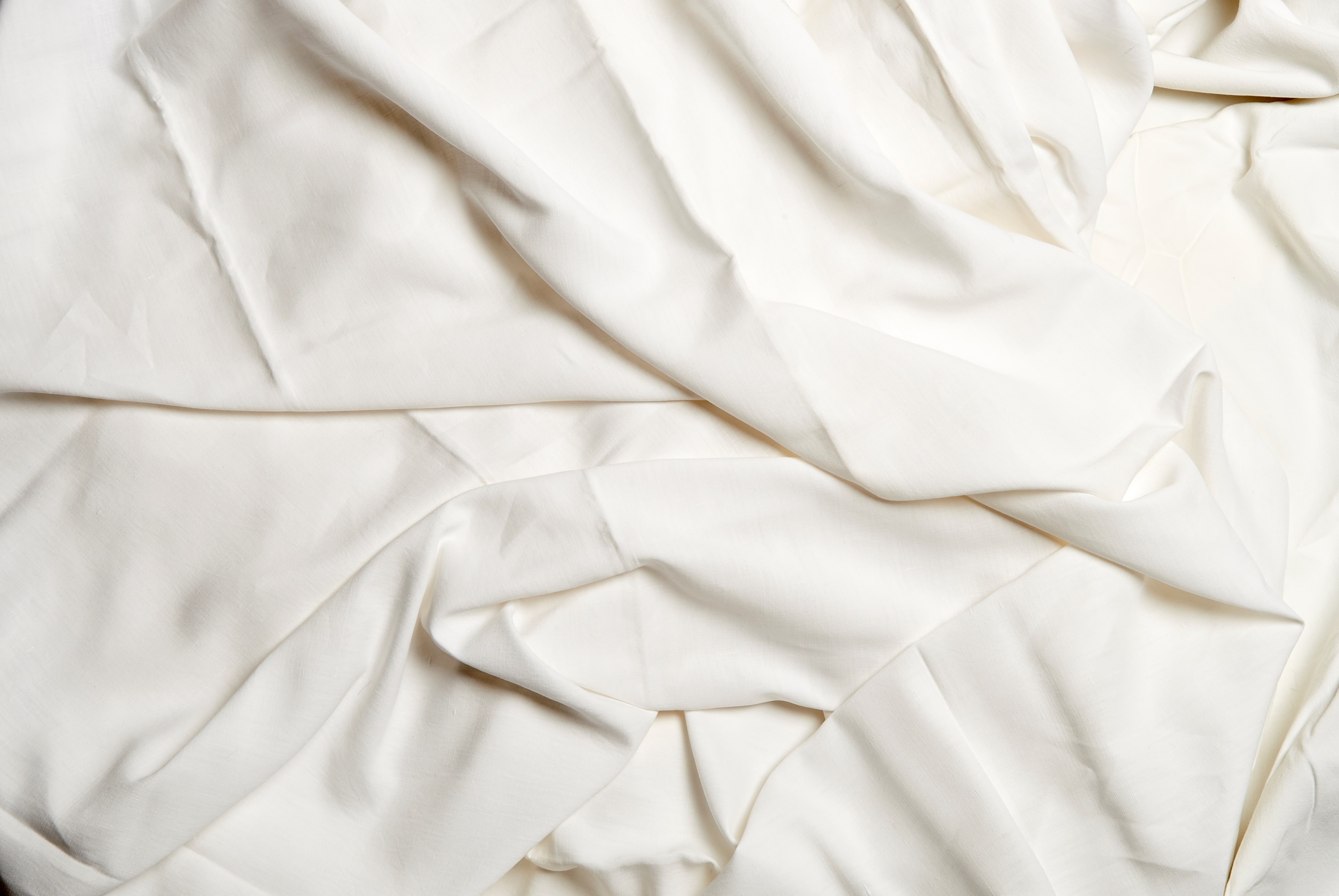 MODULE ONE
SLEEP ON THIS
Sleep Routines
part six
14
Importance of Routines
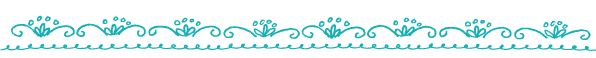 Getting a good night’s sleep is one of the most natural ways to improve your health.  Everyone goes to sleep and wakes up refreshed and ready to enjoy another day.  Or do they?  In the US, 70 million people are affected by sleep disorders.
It only makes sense that you would approach this with goal setting.  A huge percentage of people suffer from poor sleep quality, resulting from some habits and situations they set themselves and can be changed with some goals and action.
15
Importance of Routines
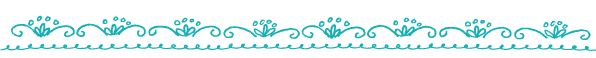 Improved sleep quality will help with learning, creativity, attitude, reflex, heart function, stress, immunity, and a whole list of other improvements.  It’s time to set some SMART goals for sleep. To do this, you’ll need your Resource Manual.
16
You Are Ready 
For The Next Module
17